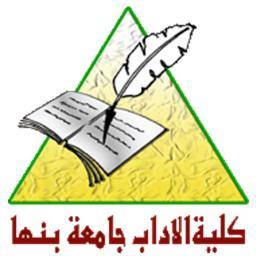 قسم التاريخ والآثارالفرقة الثالثة / عاممقرر: مناهج بحث ومصادر التاريخ الإسلامياستاذ المقرر: ا.د/ سلام شافعي
م1
ناصر خسرو(394-481ه /1003-1088م)
أبو معين الدين ناصر خسرو القبادياني المروزي، فارسي الأصل والنشأة والثقافة. ولد في بلدة فباديان من أعمال مرو سنة 394هـ/1003م، وتأدب أحسن تأدب، وشارك في علوم عصره، ونال حظاً وافراً من معارفه، وقد عاش نيفاً وأربعين عاماً من حياته عاملاً حكومياً متوسط الحال بمدينة مرو في ديوان السلاجقة الذين بدأ نجمهم يعلو آنذاك، ثم اعتراه تحول نفساني عميق دفعه إلى التجوال سبع سنوات، بعد أن ظل يعيش عيشة ترف وبطالة حتى سنة 437هـ/1045م فضحى بمنصبه وبدأ حياة جد وسفر وعلم وتقوى.
وقد كتب البعض أنه كان منغمساً في الملاهي والملذات حتى تراءى له ليلة رجل في الحلم نهاه عن المعاصي، وأسر إليه أن زيارة البيت الحرام هي سبيل التوبة النصوح. فكان لهذا الحلم أثر بالغ في نفسه، أدى إلى تغيير مجرى حياته، فأقلع عن شرب الخمر وعن حياة اللهو والمجون. وسار للحج في العام التالي 438/1046م فمر بنيسابور في طريقه إلى الري وتبريز، وفي طريقه مر على قزوين وتفليس وميافارقين وآمد (ديار بكر) وحران ودخل سورية بطريق منبج ثم قصد حلب، وفي معرة النعمان زار الشاعر الكفيف أبا العلاء المعري. ثم سلك طريق الساحل فزار طرابلس وجبيل وبيروت وصيدا وصور وعكا، ومنها عرج على طبريا ومنها اتجه إلى الرملة بطريق قيسارية وكفر سابا، ومن الرملة قام بعدة زيارات للأماكن المقدسة العديدة فوصل القدس سنة 438ه وقضى فيها أربعة أشهر، تخللها رحلات صغيرة إلى المدن القريبة مثل الخليل. ويمثل وصفه لبيت المقدس قسماً من أهم أقسام كتابه (سفر نامه)،
ومن القدس أدى ناصر خسرو أول حجة إلى مكة المكرمة في سنة 438 ربيع عام 1047م، ومنها عاد إلى القدس بطريق دمشق وسافر منها إلى مصر ماراً بحيفا والرملة ووصل عسقلان في 7 صفر 439هـ/1047م، ثم أخذ السفينة من مرفأ طينة الصغير إلى جزيرة تينس بمصر عند بحيرة المنزلة.
وفي جزيرة تينس، وبها مدينة مزدحمة السكان، كان يقيم آنذاك أهل الحرف من النساجين الذين اشتهرت صناعتهم في الشرق أجمعه، ولكنها كانت في الغالب تحتكرها الحكومة، وهي النسيج المعروف بالطراز، كذلك اشتهرت بصناعة الحديد والعطر.
وقد امتدت إقامة ناصر خسرو الأولى في مصر ثمانية أشهر، ثم حج ثانية عن طريق البحر من القلزم إلى مرفأ الجار، ومنها إلى المدينة ثم مكة، وعاد وظل ينتقل في بلاط الخليفة المستنصر سنتين  إلى أن غادر عاصمة الفاطميين نهائياً في 14 ذي الحجة سنة 441هـ/1050 بطريق عيذاب، هذه المرة، إلى جدة، بعد سفر شاق في النيل إلى أسوان، وبعد سفر مرهق لمدة 15 يوماً في الصحراء المصرية الشرقية، ويغلب على الظن أن يكون اعتناقه نهائياً للمذهب الإسماعيلي قد تم بالقاهرة، فأصبح بالتالي داعية متحمساً لمذهبهم في وطنه. والظاهر أن الخليفة المستنصر بالله أحسن استقباله في مصر وكلفه بأن يدعو  لمذهب الإسماعيلية في خراسان.
وخلف هذه الرحالة وصفاً دقيقاً يدفع للظن بأنه كان يسجل مشاهداته أولاً فأولاً، وكان دقيق الملاحظة شديد العناية بتقصي الأخبار مثلما يعني بالاتصال بالشعوب التي يمر بها. ويتفهم مظاهر الحضارة التي يشاهدها فجاءت رحلته (سفر نامة) غنية بالصور، غاصة بالمعلومات عن البلاد التي زارها، وتلقي نوراً على الكثير من شؤونها الاجتماعية والاقتصادية قبيل الغزو الصليبي. ومما يدل على دقة خسرو ذكره المد والجزر في الخليج العربي وعلاقة ذلك بالفيضان في شط العرب. وقد ترجمت رحلة ناصر خسرو إلى الفرنسية وأصبحت مصدراً أساسياً في دراسة الحضارة الإسلامية في الشرق خلال القرن الخامس الهجري.
* مراحل الرحلة:
في ضوء ما نشر من كتب ناصر خسرو نستطيع أن نقسم رحلته إلى مراحل ثلاث:
المرحلة الأولى تبدأ بقيامه من مرو في ربيع الآخر سنة 437 (أكتوبر 1045)، وتنتهي ببلوغه القاهرة في 7 صفر 439 (4 أغسطس 1047).
المرحلة الثانية إقامته في مصر من 7 صفر سنة 439 (4 أغسطس) إلى أواخر جمادي الثاني 442 (أواخر أكتوبر 1050).
المرحلة الثالث عودته إلى بلخ عن طريق الحجاز وفلج والحسا والبصرة وتبدأ منذ قيامه من مصر وتنتهي في 26 جمادي الآخر 444 (26 أكتوبر 1052).
وكتب ناصر كثيرة، منها المنظوم ومنها المنثور، ونكتفي بأن نذكر كتبه المنشورة أو المخطوطة التي رأيناها. فالمنظومة هي الديوان وسعادت نامة وروشنائي نامه، والمنثورة هي زاد المسافرين وخوان الإخوان والرسالة ووجه دين وسفر نامه، وعثرنا على مخطوطة تحتوي على جزء من كتاب كشايش ورهايش. وقد لخص شريعته في كتاب وجه دين الذي أراد أن يقلد به "كتاب البيان" الذي وضعه غياث أحد كبار رجال الدعوة الباطنية في أوائل القرن الثالث الهجري. وهو يحوي شرحاً باطنياً لأركان الإٍسلام والجهاد والإمامة.
وظل ناصر يدعو لمذهبه في يمكان، ولا يزال لدى الاسماعيليين النزاريين في شوغان كتب لناصر منها "الصحيفة" و "مرآة المحققين" ثم أنهم يعرفون "سفر نامه" ولكنهم ينسبونه إلى سعيد سهراب أحد أقارب ناصر خسرو الذين عاصروه. ولا يزال قبر ناصر للآن مزارا يؤمه الإسماعيليون النزاريون- نزار بن المستنصر- من الصين وآسيا الوسطى الروسية والهند والأفغان.
ياقوت الحموي (ت626هـ)
هو شهاب الدين أبو عبد الله ياقوت بن عبد الله الحموي الرومي البغدادي، كان في الأصل عبدا رقيقا، وقد جرت العادة بتسمية الأرقاء باسم الحجارة الكريمة، وكان قد أسر من بلاد الروم صغيرًا ولكننا لا نجهل أين ومتى أُسر، وُحمل إلى أسواق بغداد مع غيره من الأسرى فاشتراه تاجر من أهل حماه يسكن بغداد يُعرف بعسكر الحموي ومن هنا جاءت تسمية ياقوت الحموي، أي باسم مولاه، وكني بعد ذلك بأبي عبد الله ولقب بشهاب الدين.
      ولد ياقوت سنة 575ه، ولم يكن يفهم لغته الأصلية فأصبحت العربية لغته القومية، ويرى المستشرق كراتشوفسكي أن ياقوت لم يبلغ درجة عالية من الفصاحة، كما أن نثره الفني لم يبلغ درجة عالية من البلاغة بسبب أصله الأجنبي. أما تعليمه فقد نال قسطا في تعلم صناعة الكتابة، وكان يميل في صباه إلى دراسة الأدب.
وما لبث ياقوت أن صار مساعدا لمولاه في تجارته، يعلمه سيده شؤونها ويعرف خباياها، وكثيرًا ما أصطحبه في أسفاره التجارية، وبعث به أحيانًا بمفرده، فكان يتردد إلى جزيرة قيس وعُمان والقسطنطينية ثم يعود إلى بلاد الشام.
     ولما بلغ ياقوت الحادية والعشرين من عمره (سنة 596ه ) حدثت بينه وبين سيده جفوة أوجبت عتقه فأبعده عنه، وياقوت خلال هذه المرحلة من حياته لا يعرف من الصنائع غير التجارة، والتجارة لابد لها من رأس مال، إلا أن ياقوت قد تعلم الخط وله بعض المعرفة بالنحو واللغة فاشتغل بنسخ الكتب للناس بالاجرة، وبدت له هذه الحرفة على قلة ما تجلب من الرزق لطيفة محببة، لانها وصلته بالكتب وجعلته يقرأ ويحصل الكثير من المعارف.
وكان لاتصال ياقوت بوزير حلب جمال الدين القفطي أكبر أثر في حياته العلمية، وكان أول لقاء بينهما في سنة 609ه، ومن حلب رحل إلى مرو ثم إلى مصر، ولما عاد إلى حلب مرة أخرى فرغ من مسودة كتابه (معجم البلدان) في 20 صفر 621ه، فأهداه إلى خزانة الوزير القفطي. وفي عام 624ه سافر ياقوت إلى فلسطين ومصر ثم رجع إلى حلب وأخذ على عاتقه مهمة تنقيح المعجم، وكان الشروع في هذا التبييض في سنة 625ه، ولكن الوفاة عاجلته فقد توفي في العام التالي في 20 رمضان 626ه بخان عند أحد أبواب حلب ولما يتجاوز الخمسين. 
     وكتاب معجم البلدان يعتبر أعظم المؤلفات والمعاجم الجغرافية التي أُلفت في القرن السابع الهجري/الثالث عشر الميلادي. والمعجم كما يقول ياقوت: "كتاب في أسماء البلدان، والجبال، والأودية، والقيعان، والقرى، والمحال، والأوطان، والبحار، والأنهار، والغدران، والأصنام"، وقد جمع ياقوت مادة كتابه استنادًا إلى أمهات المصادر، فضلًا عن المشاهدة والمعاينة والتجربة جوالًا بين الأقطار، ومن بينها مصر. ثم رتب الأسماء الواردة في الكتاب على حروف المعجم وضبطها.
ويعد كتابه هذا من أهم المصادر الجغرافية في دراسة أقاليم مصر ومدنها وقراها للأسباب الآتية:   
أن عدد ما ورد في معجمه عن المدن والقرى والنواحي بمصر أحصاها بما يقارب 568 ناحية، وهو عدد كبير تتفرق أصقاعه في مختلف أقاليم مصر.
أنه – إلى جانب المصادر الجغرافية التي استفاد منها- فإنه تجول في أنحاء مصر، ومن ثم كان شاهد عيان يسأل ويسجل لكثير من مظاهر الحياة في مصر في القرن السابع الهجري، وينقد كذلك ويصحح.
أنه يهتم بضبط الأسماء ويشير إلى نطق أهل الموضع للاسم إذا كان مختلفًا.
كثيرًا ما يشير ياقوت إلى أعيان القرى، والمدن الكبرى في عصره أي إلى (قصبة الكورة) أو عاصمة الإقليم.
أنه يهتم بالإشارة إلى الإنتاج الزراعي للقرى ويشير إلى ما تنفرد به بعض القرى من زراعة محصول بعينه، كما يحدد الصناعات القائمة بالمدن والقرى والتي تنسب فيها المنتجات إليها؛ لاشتهارها بها.
كما أنه يشير إلى الأسواق التي تقام ببعض المدن والقرى، سواء أكانت أسواقًا عامة أم أسواقًا أسبوعية.
أنه يذكر بعض النواحي والقرى التي استقرت فيها بعض القبائل العربية والمنتشرة في أنحاء أقاليم مصر.
أن غالب أسماء القرى والمدن والنواحي التي أوردها ياقوت في معجمه ظلت أسماؤها كما هي في كتب (الخطط) ومصادر النظم المالية في عصر سلاطين المماليك.
يذكر ياقوت القرى التي يمثل النصارى كل سكانها، كما يشير إلى القرى التي يغلب عليها السكان من الأقباط، ويشير إلى كثرة الكنائس في بعض المدن، وما اشتملت عليه من الأديرة. ومثل هذه المدن والقرى كانت قائمة في عصر سلاطين المماليك وبخاصة في أقاليم الصعيد، بل وبعضها ما يزال إلى الآن. 
ولا يفوت ياقوت أن يذكر الأديرة بمصر وما بها من رهبان، وقد أحصاها بما يقارب الثلاثين ديرًا مشيرًا إلى ما بها من بساتين ومناظر طبيعية، وما كان يقام عند بعضها من أعياد.
ولا ننسى أن ياقوت زار مصر مرتين الأولى سنة 610ه/1213م، والثانية 624ه/1227م وبعدها انتهى من تأليف معجمه، أي قبل أربع وعشرين سنة من قيام الدولة المملوكية الأولى، مما يعني أن ما شاهده ياقوت وسجله في معجمه كان يحمل طابع المعاصرة لكثير من مناحي الحياة في أقاليم مصر ومدنها وقراها عندما بدأ عصر سلاطين المماليك سنة 648ه/1250م، والكتاب كما ترى عمدة .... وصاحبه كذلك.